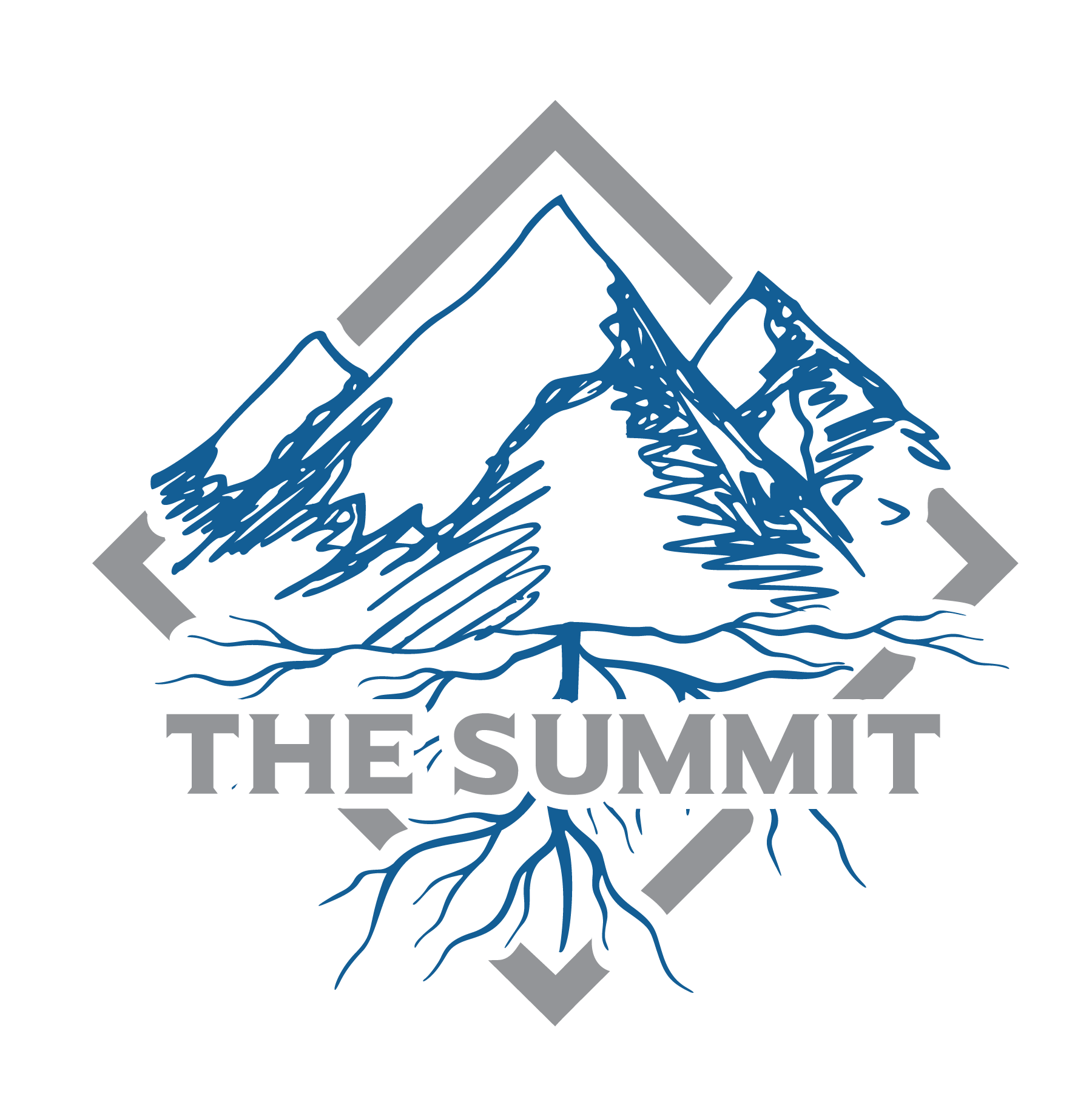 Guestology
it’s your GUEST who decides if the experience was a success.
Values:
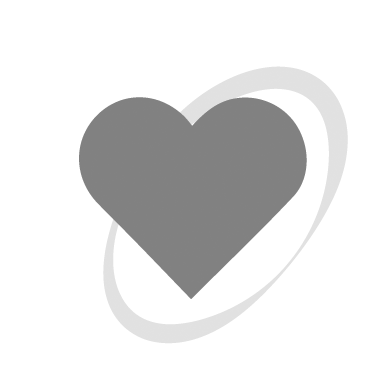 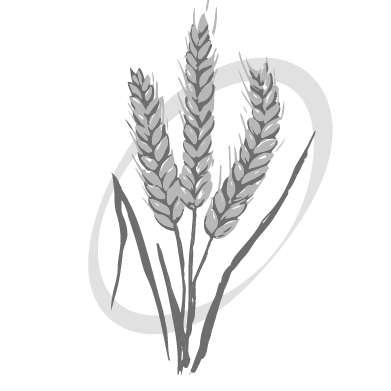 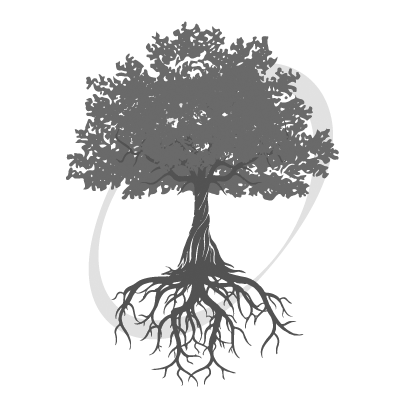 reach
learn
love
Evaluate Your group’s guest experience
Bible Fellowship Timeline
During
Before
After
Build Your Team
Director
Apprentice director
secretary
prospect coordinator
Greeter
Utilize The Tools
Reports
Reach cards
Own your own section 
Guest central
Decision encourager
Call nights
Everyday conversations
Bible Fellowship Timeline
During
Before
After
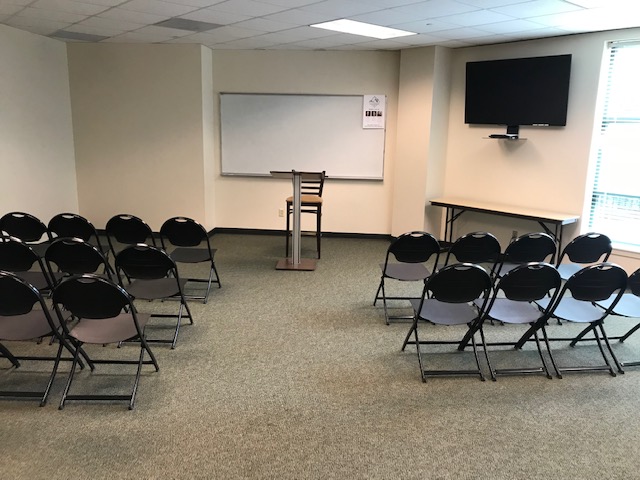 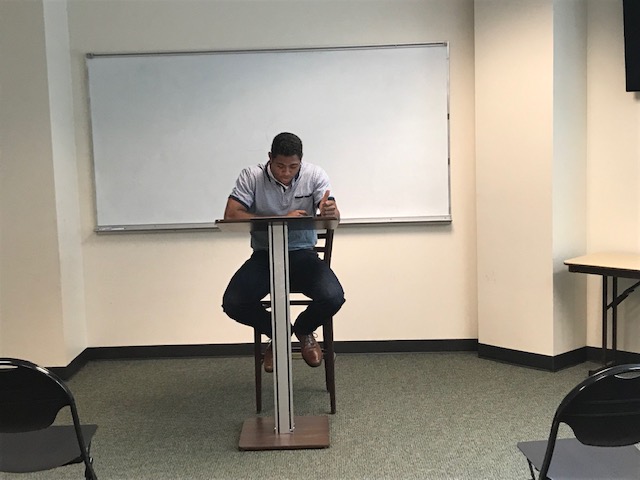 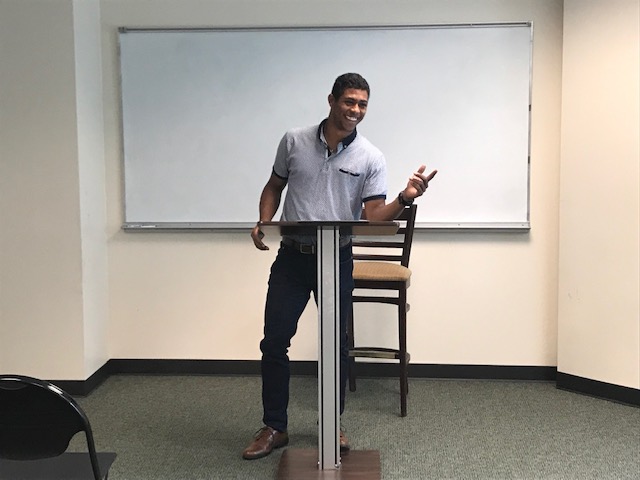 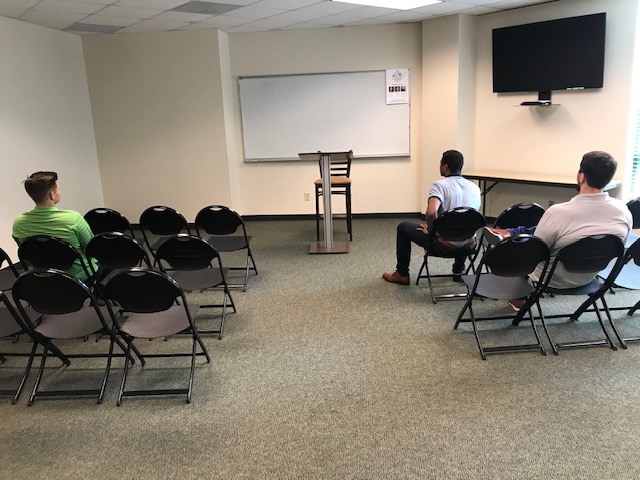 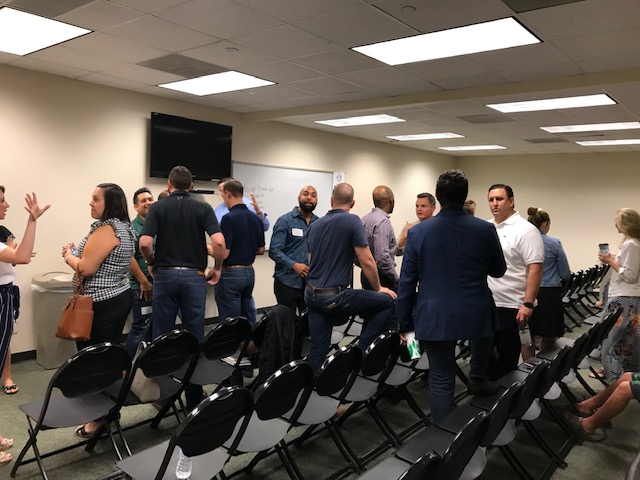 Environment & Attitude
Environment
“Does our room feel welcoming to a guest?”
Attitude
“Do outsiders feel welcome
in our group?”
Attitude – be an owner
A new person or couple is an opportunity
Friends can wait
Be a connector
Bible Fellowship Timeline
During
Before
After
The guest experience does not end in the room…
After Bible Fellowship…
24 Hour rule
Personally invite them to…
Sit with you in worship
Your group next week
Your next Group social
Coffee/lunch/dinner
Add guest to group communications
Conversation Starters
Easy subjects to talk about:
home
Family
Recreation
Church
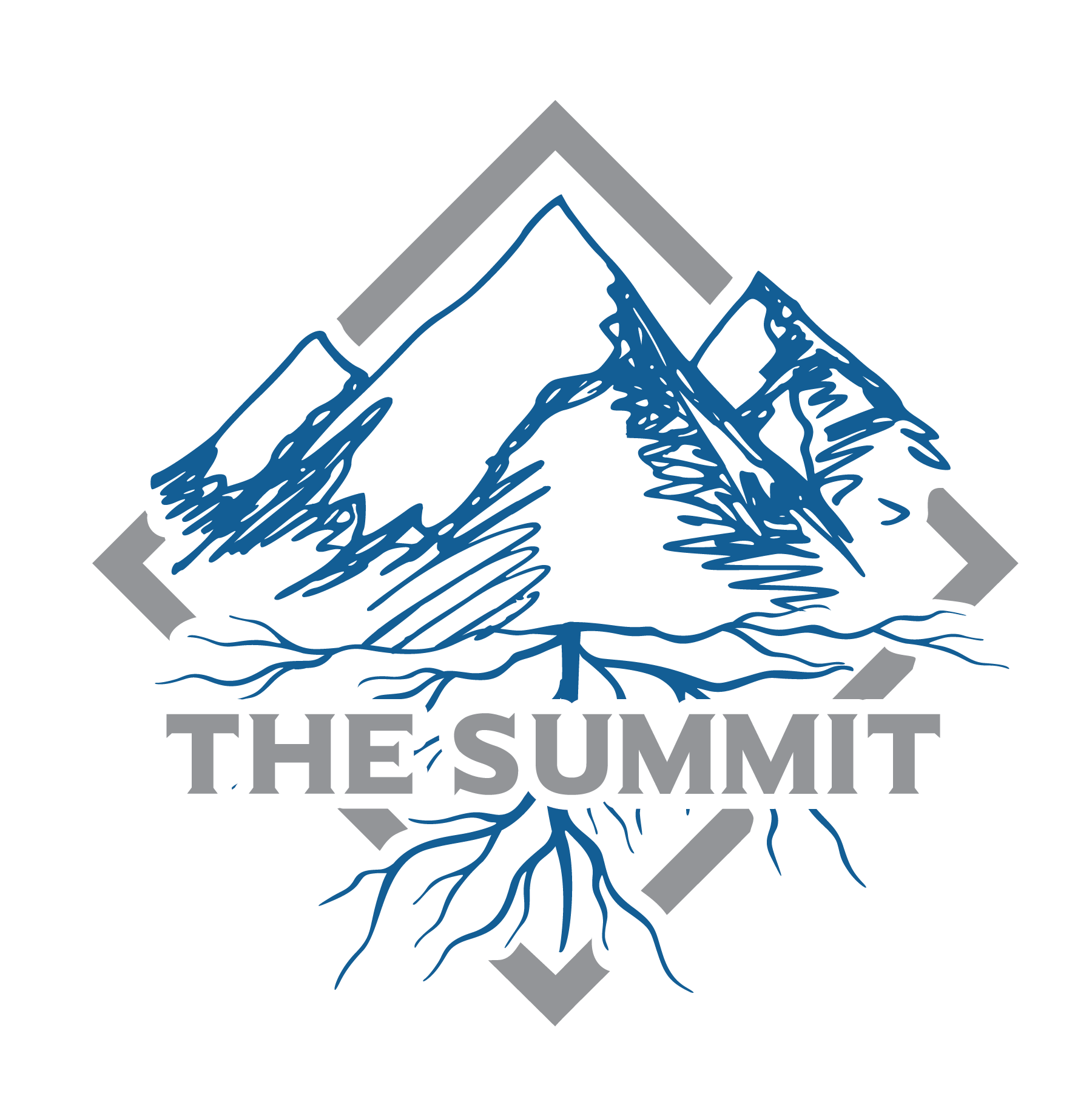